STEMhow much (*FUN) are we having?
Michigan 21st Century Community Learning Centers
Advisory Committee Meeting

Presenters: Heng-Chieh Jamie Wu & Laurie Van Egeren

Community Evaluation and Research Collaborative
University Outreach and Engagement
10/23/2013
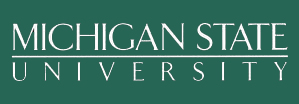 Data source
2012-13 school year 
21,933 session entries in EZReports
42 grantees
292 sites
A series of coding based on session names, activity description and objectives
STEM
lego skyrockets team
databases/research skills
science help
computer animation
math tutoring
remote controlled cars
science museum
study island
hickory dickory dock counting
superstar radio
ballistics
gardening club
photoshop
robotics
holiday measuring
cooking with math
static electricity
computer animation
exploring magnetism
science review
the math party
ipad
film/video club
[Speaker Notes: The brief description was: Learning math through music 
Does this remind you of the “school house rock” on Saturday morning back in the 1970s? (conjuction, conjuction, what’s your function?)
http://www.youtube.com/watch?v=ODGA7ssL-6g]
All programs offering STEM?
100%
242
Take-away 1
Almost all 21st CCLC programs in Michigan offered STEM activities

But still 5 % of the high-school sites DIDN’T (!)
What STEM?
*Sessions could be overlapping (e.g., building a robot could be engineering, technology and math).
Take-away 2
Among all STEM activities, math and science were most predominantly offered

Over three quarters of programs across grade levels offered science

Number of programs offering math dropped as grade levels went up; it ranged from 94% of elementary school sites, 82% middle-school sites, to 71% high-school sites offering math sessions
math
science
science
math
Take-away 2 (cnt’d)
Technology sessions were more available at middle-school sites (71%); only seen in half of the elementary- and high-school sites.

Engineering sessions were offered the least, with about half  middle-school sites, a third high-school sites and less than one-fifth of elementary school sites offered the sessions.
Technology
Engineering
Offering Types
Take-away 3
The curriculum of Michigan 21st CCLC programs showed balanced learning opportunities ranging from a broader sense of academics, to recreation, sports, arts, youth development and health activities.
Offering Types
Mr. C's Math Review: Students get practice on algebra and geometry
STEM
Technology
Engineering
(almost all)
science
math
(50%)
Take-away 4
One in every two academic sessions are STEM-related, and,

Most STEM sessions are delivered through disguised learning
Project-based
Hands-on
No exam preparations or lesson reviews
Contact
Heng-Chieh Jamie Wu, Ph.D.

Co-Principal Investigator, MI 21st CCLC State Evaluation University Outreach & Engagement219 S. Harrison Rd. Room 32East Lansing, MI 48824-10221-517-884-1412
wuhengch@msu.edu